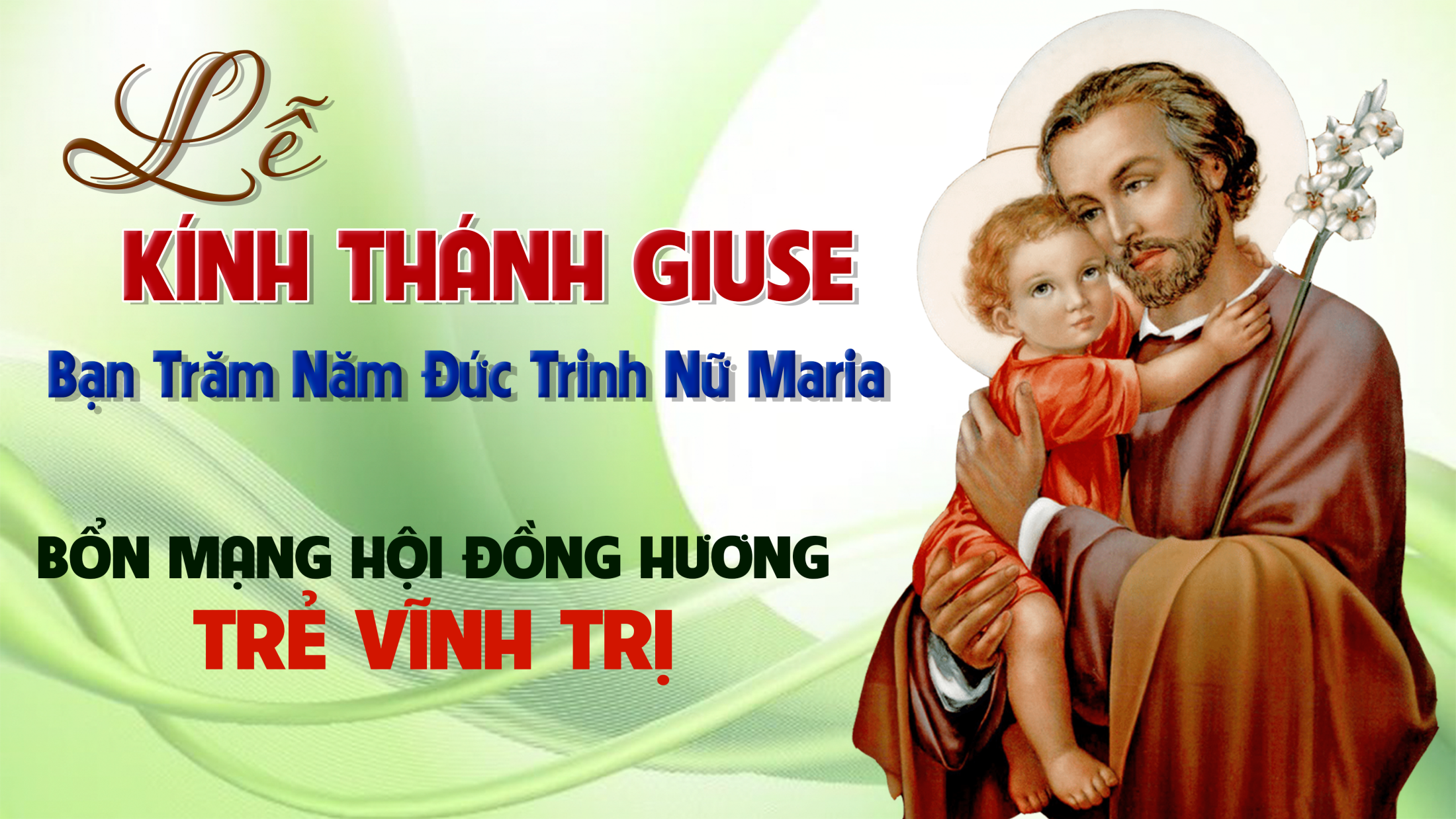 Ca Nhập LễThánh Giuse Quan ThầySr. Trinh Nguyên
ĐK: Đoàn con vang hát mừng Thánh Giu-se quan thầy. Là người công chính như bông huệ ngát hương thơm. Đời sống âm thầm thực thi thánh ý Chúa Trời. Xin Thánh Giu-se hộ phù đời sống chúng con.
Pk1: Này đoàn con đây nguyện Thánh Giu-se quan thầy, xin Người gìn giữ che chở qua những phong ba. Luôn giúp chúng con sống theo gương Thánh quan thầy. Một đời trung kiên đón nhận Thập giá Giê-su.
ĐK: Đoàn con vang hát mừng Thánh Giu-se quan thầy. Là người công chính như bông huệ ngát hương thơm. Đời sống âm thầm thực thi thánh ý Chúa Trời. Xin Thánh Giu-se hộ phù đời sống chúng con.
Pk2: Ngày ngày kêu xin nguyện Thánh Giu-se quan thầy. Giúp đoàn con sống thanh bần, trinh khiết, xin vâng. Theo gót Thánh nhân sống đơn sơ với khiêm nhường. Một đời tin yêu đón nhận Thập giá Giê-su.
ĐK: Đoàn con vang hát mừng Thánh Giu-se quan thầy. Là người công chính như bông huệ ngát hương thơm. Đời sống âm thầm thực thi thánh ý Chúa Trời. Xin Thánh Giu-se hộ phù đời sống chúng con.
Pk3: Nguyện Người dủ thương dìu dắt chúng con sớm chiều. Sống đời bác ái giữa đời lữ thứ gian nan. Xin giúp chúng con biết yêu thương hết muôn người. Một đời hy sinh đón nhận Thập giá Giê-su
ĐK: Đoàn con vang hát mừng Thánh Giu-se quan thầy. Là người công chính như bông huệ ngát hương thơm. Đời sống âm thầm thực thi thánh ý Chúa Trời. Xin Thánh Giu-se hộ phù đời sống chúng con.
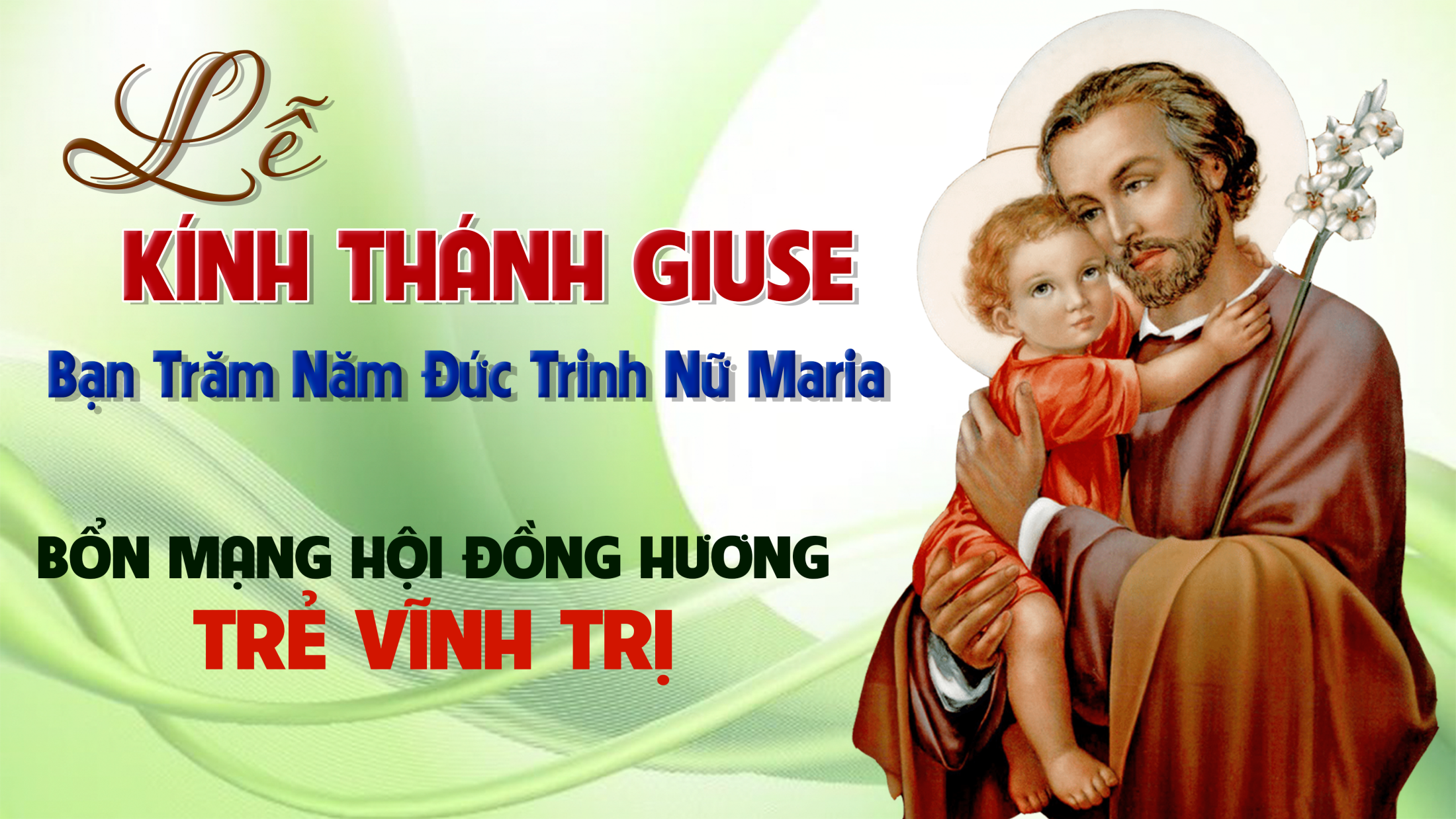 Đáp CaThánh Vịnh 88Đinh Công Huỳnh03 câu
ĐK: Miêu duệ Người tồn tại đến muôn đời. Miêu duệ Người tồn tại đến muôn muôn đời.
Pk1: Con sẽ ca ngợi, tình thương của Chúa muôn đời, qua muôn thế hệ, miệng tôi tán dương lòng thành tín. Vì Ngài đã phán: “Tình thương Ta đứng vững muôn đời”, từ trời cao xanh Ngài, đã thiết lập lòng trung tín.
ĐK: Miêu duệ Người tồn tại đến muôn đời. Miêu duệ Người tồn tại đến muôn muôn đời.
Pk2: Ta đã ước giao, cùng dân Ta đã tuyển chọn, Ta đã ước thề, cùng tôi tớ Ta là Đa-vít: “Hậu duệ của ngươi ngàn năm sau vẫn mãi sinh tồn, đền vàng cao sang Ta đã thiết lập dành cho ngươi ”.
ĐK: Miêu duệ Người tồn tại đến muôn đời. Miêu duệ Người tồn tại đến muôn muôn đời.
Pk3: Ngươi sẽ thân thưa, cùng Ta “Chúa chính thân phụ, xin nên đá tảng, chở che, cứu độ cuộc đời con”. Đời đời Ta sẽ dành cho ngươi sủng ái dư tràn, lời thề hôm xưa sẽ mãi duy trì ngàn năm sau.
ĐK: Miêu duệ Người tồn tại đến muôn đời. Miêu duệ Người tồn tại đến muôn muôn đời.
LỄ KÍNH THÁNH GIU SE 
BỔN MẠNG GIỚI TRẺ
ĐỒNG HƯƠNG VĨNH TRỊ
Câu Xướng Trước Phúc Âm: Lạy Chúa phúc cho những ai ngụ nơi nhà Chúa, họ sẽ khen ngợi chúa đến muôn đời.
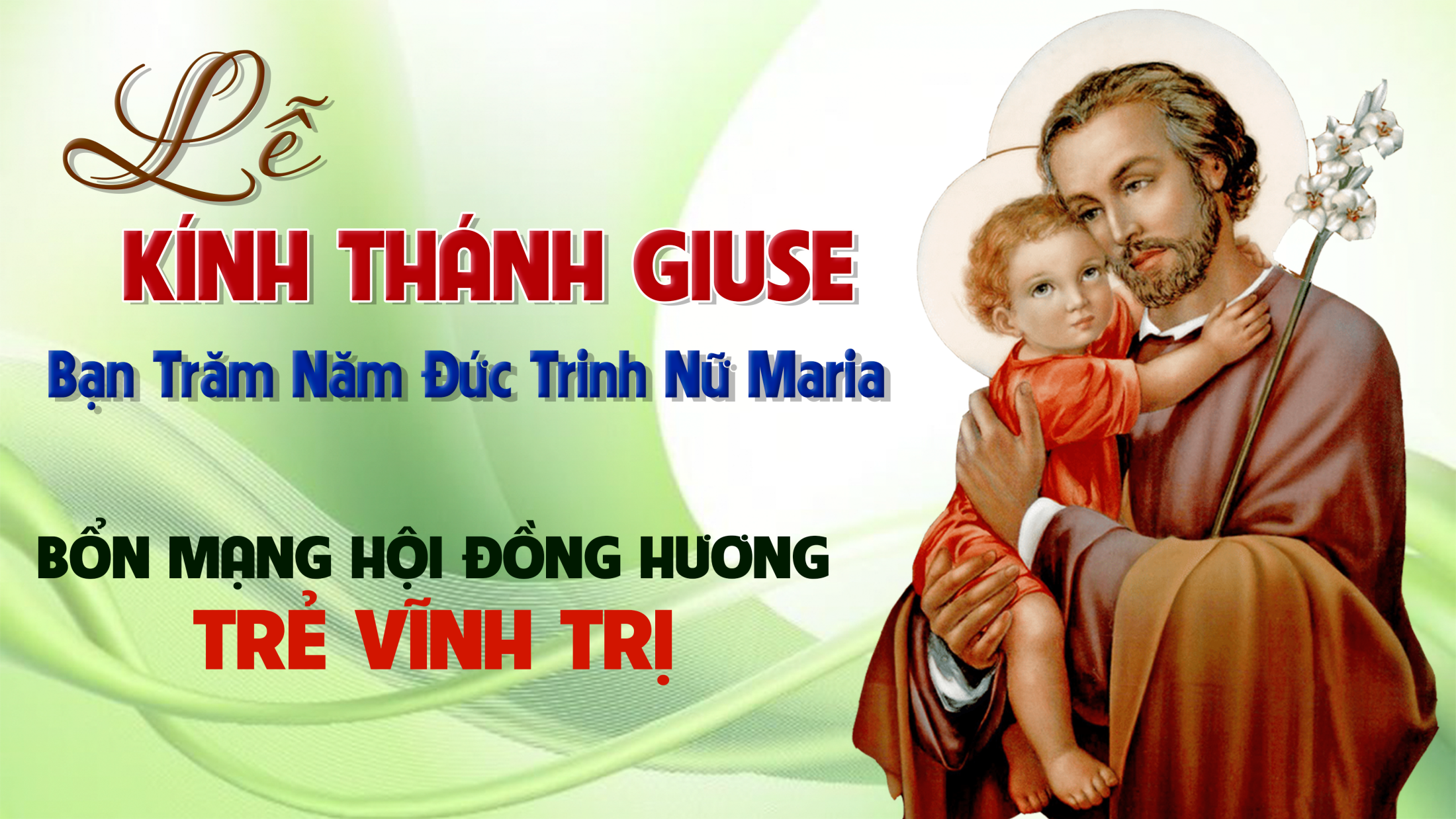 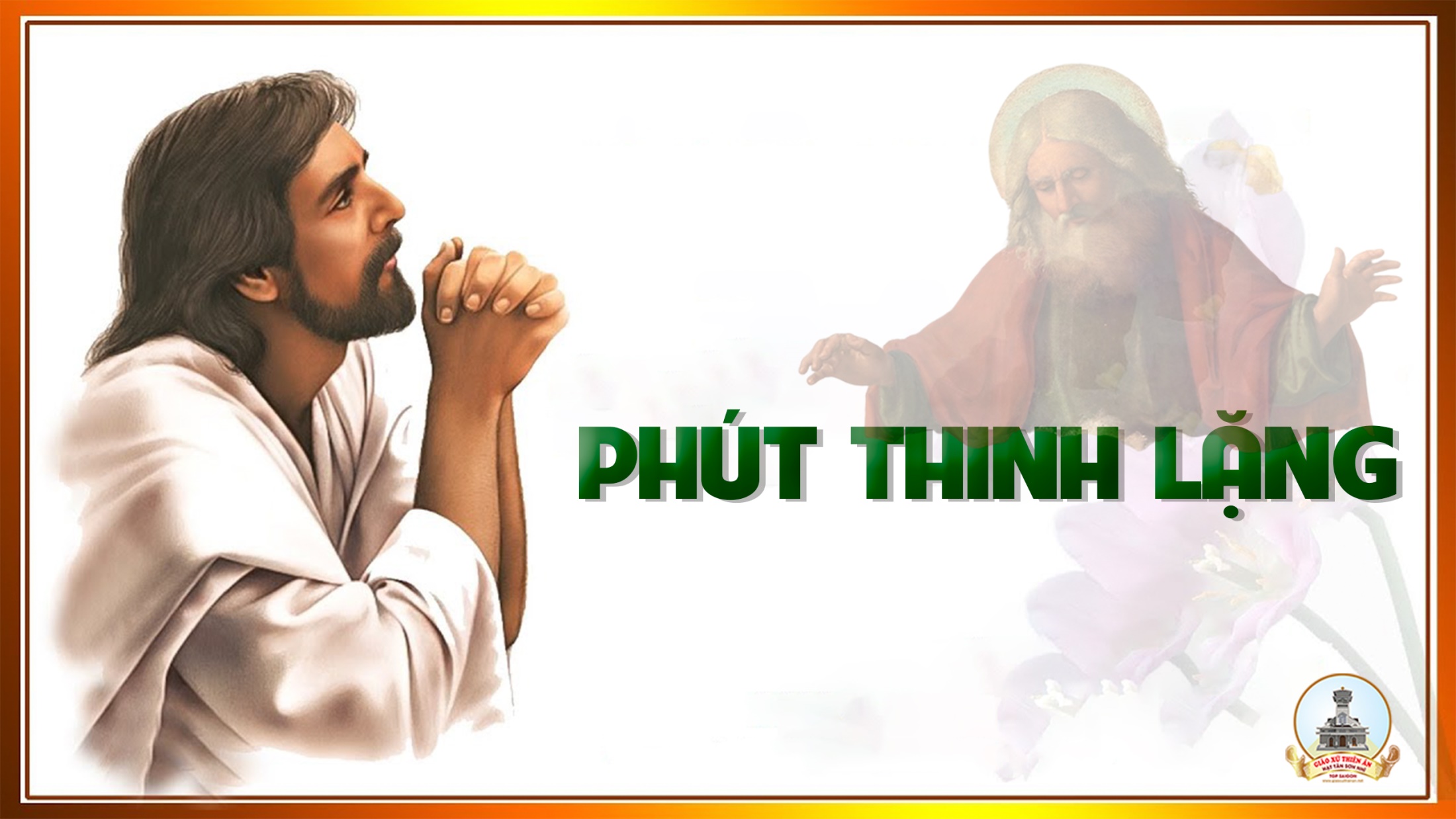 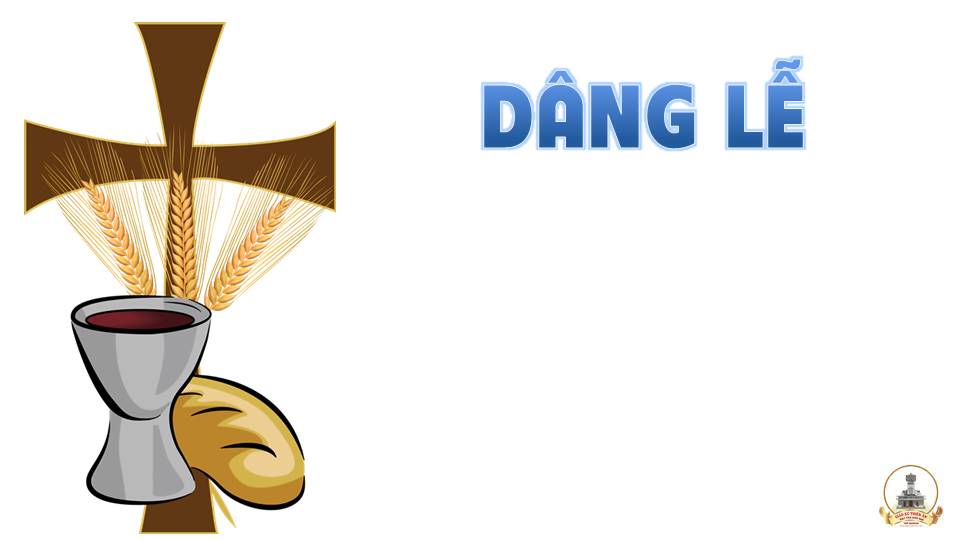 Tâm Tình Con Dâng 2 
Mai Khanh
Pk1: Chúa vẫn biết thân phận của con, được khai sinh nên trong đất tro bụi, vì yêu nên Cha thương nắn hình hài, thổi hơi đột biến đời con.
** Gió cuốn gió xoay vần thời gian, và con nên khôn nên lớn từng ngày. Được Cha yêu thương nuôi dưỡng xác hồn, tình yêu ôi rất diệu kỳ.
ĐK: Nay con đây dâng gì lên Chúa, này bánh trắng trong sạch tinh. Là bao lao công trên ruộng đồng, tháng ngày thành lúa thành bông. Liên kết với Ngài, dâng hết xác hồn, một niềm cậy tin, tháng năm son sắt con hoài.
Pk2: Sức sống vẫn dâng đầy trong con, dù qua bao nhiêu năm tháng lao nhọc. Được Cha thương yêu lo lắng quan phòng. Tình Cha ôi thật cao quý.
** Nước mắt với bao giọt mồ hôi, là hoa tươi hương thơm lúa đơm bông. Bàn tay con đây mưa nắng bao ngày, Ngài thương chớ chấp phận hèn.
ĐK: Nay con đây dâng gì lên Chúa, giọt nước biến trong rượu nho. Hồn lâng lâng say trong tình Ngài, đong đầy bằng suối tình yêu. Liên kết với Ngài, dâng hết xác hồn, một niềm cậy tin, tháng năm son sắt con hoài.
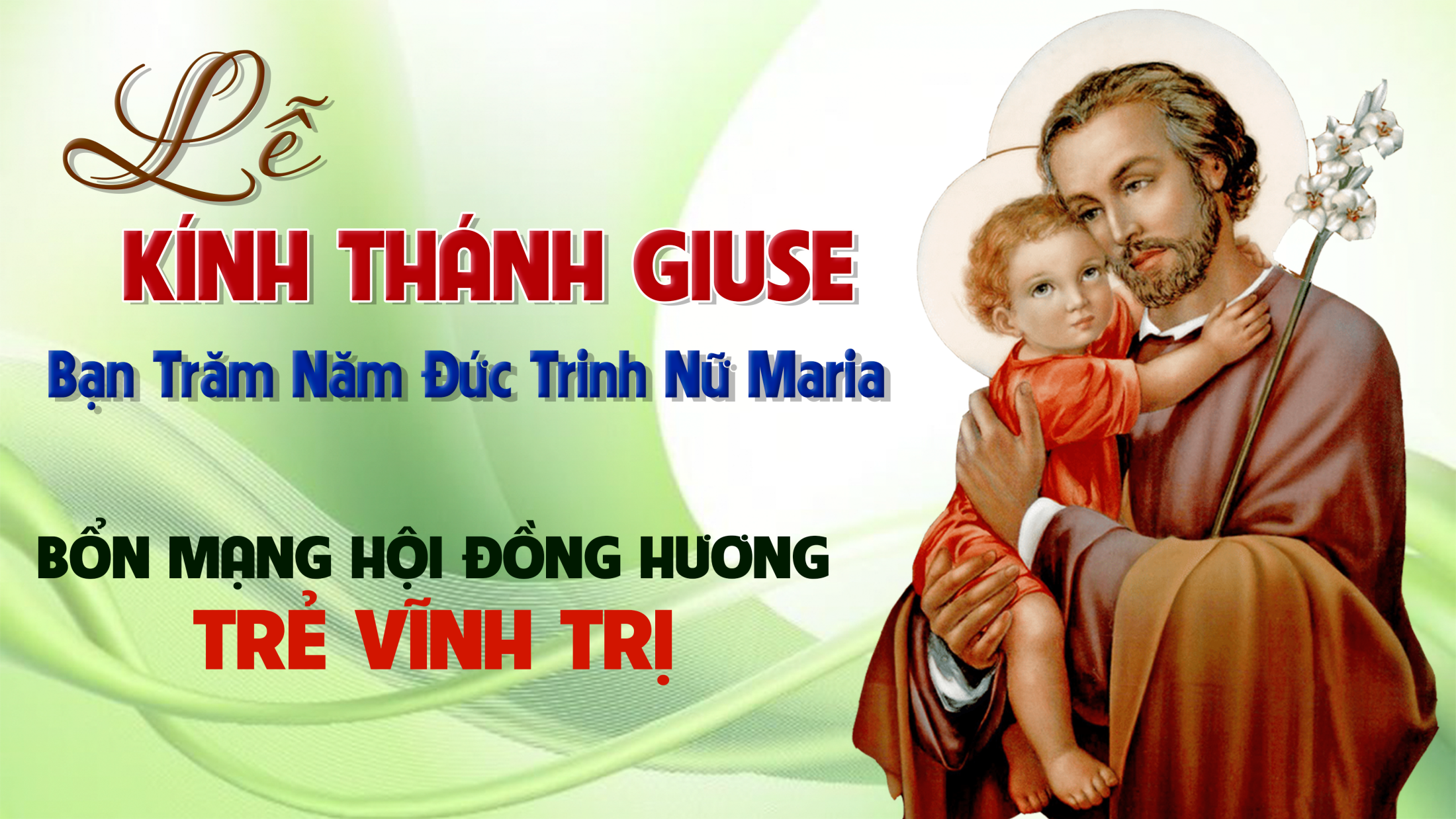 Ca Nguyện Hiệp LễGiuse Người Âm ThầmHuỳnh Minh Kỳ & Đinh Công Huỳnh
Pk1: Giu-se. Một đời luôn sống trong âm thầm. Giu-se. Là nụ hoa tỏa hương khiêm nhường. Giu-se. Người công chính sáng gương chuyên cần. Giu-se. hằng chăm sóc Chúa Con tận tâm.
** Giu-se. Đã thực thi ý Chúa ban truyền. Chăm lo và nuôi dưỡng Chúa Con hết mình. Nêu cao đời nghèo khó biết luôn vâng phục. Hy sinh và phó thác vững tin chẳng ngơi.
ĐK: Ôi Giu-se. Xin Người dạy con biết sống lắng nghe. Ôi Giu-se. Xin Người dạy con tìm theo ý Chúa. Nơi thiên cung xin Người nhìn xuống thế nhân cơ cùng. Cho nhân gian luôn tìm học theo gương sống khiêm nhường.
Pk2: Khi xưa, Người rong ruổi giữa nơi gian trần. Long đong, vì cuộc sống mãi luôn thanh bần. Nhưng luôn, trọn tình yêu giữa nơi gia đình. Gian nan, chẳng thở than vẫn luôn vẹn tình.
** Phong ba, dù hiểm nguy vẫn luôn coi thường. Tin yêu, vào Thiên Chúa mãi luôn quan phòng. Giu-se, Người được Chúa khấng ban ơn riêng: Khôn ngoan, để dìu dắt Thánh Gia bình yên.
ĐK: Ôi Giu-se. Xin Người dạy con biết sống lắng nghe. Ôi Giu-se. Xin Người dạy con tìm theo ý Chúa. Nơi thiên cung xin Người nhìn xuống thế nhân cơ cùng. Cho nhân gian luôn tìm học theo gương sống khiêm nhường.
Pk3: Cho con, hằng vâng nghe tiếng Chúa kêu mời. Không ham, đường lợi danh ngát hoa giữa đời. Biết sống, trọn niềm tin giữa bao kiếp người. Trung kiên, và yêu mến Chúa không hề vơi.
** Chúa hỡi, nguyện xin thương giúp con mỗi ngày. Biết sống, đời khiêm tốn náu thân nơi Ngài. Ký thác, đường đời con dẫu muôn nguy nan. Nên như, người công chính sống trong bình an.
ĐK: Ôi Giu-se. Xin Người dạy con biết sống lắng nghe. Ôi Giu-se. Xin Người dạy con tìm theo ý Chúa. Nơi thiên cung xin Người nhìn xuống thế nhân cơ cùng. Cho nhân gian luôn tìm học theo gương sống khiêm nhường.
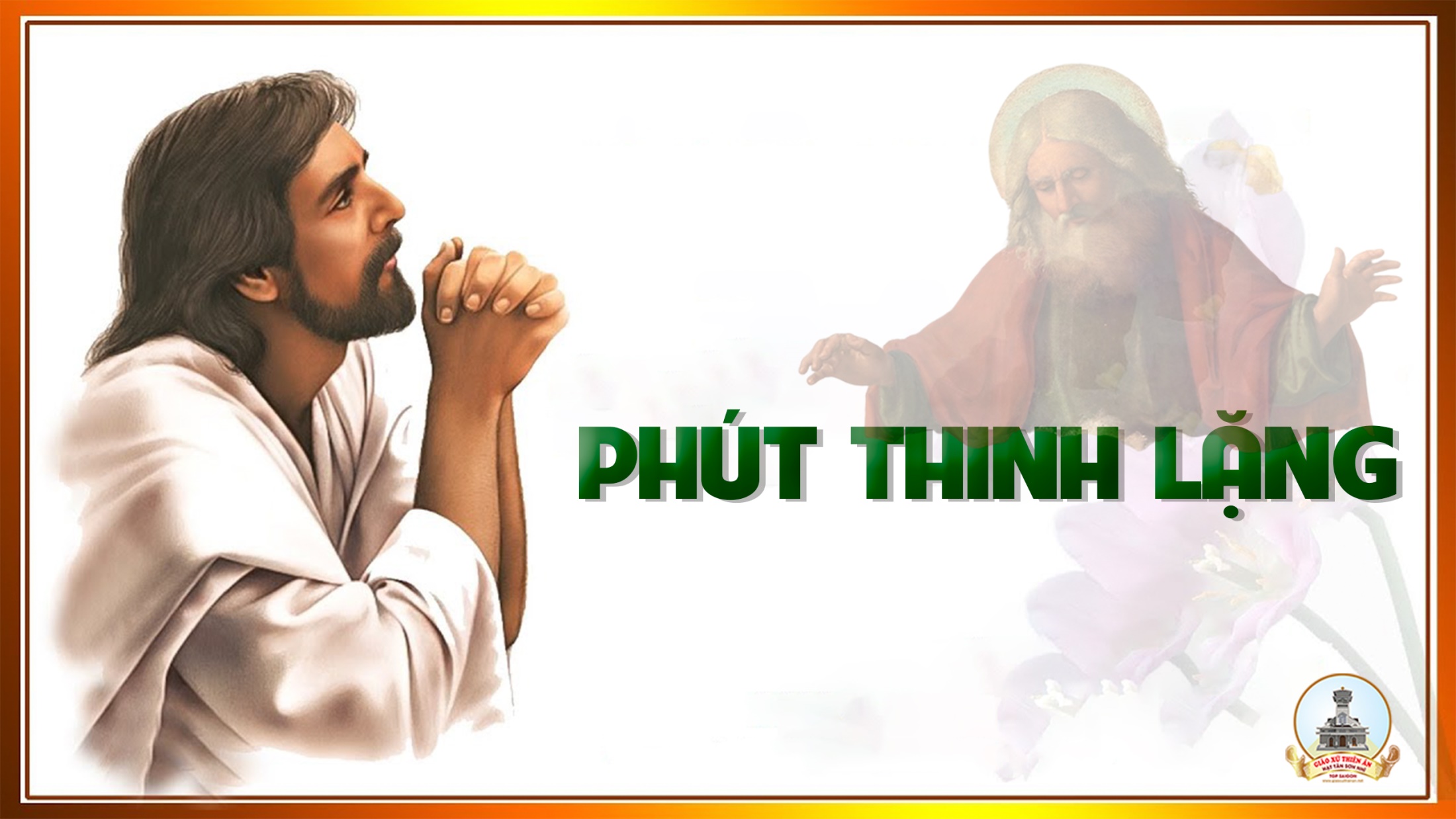 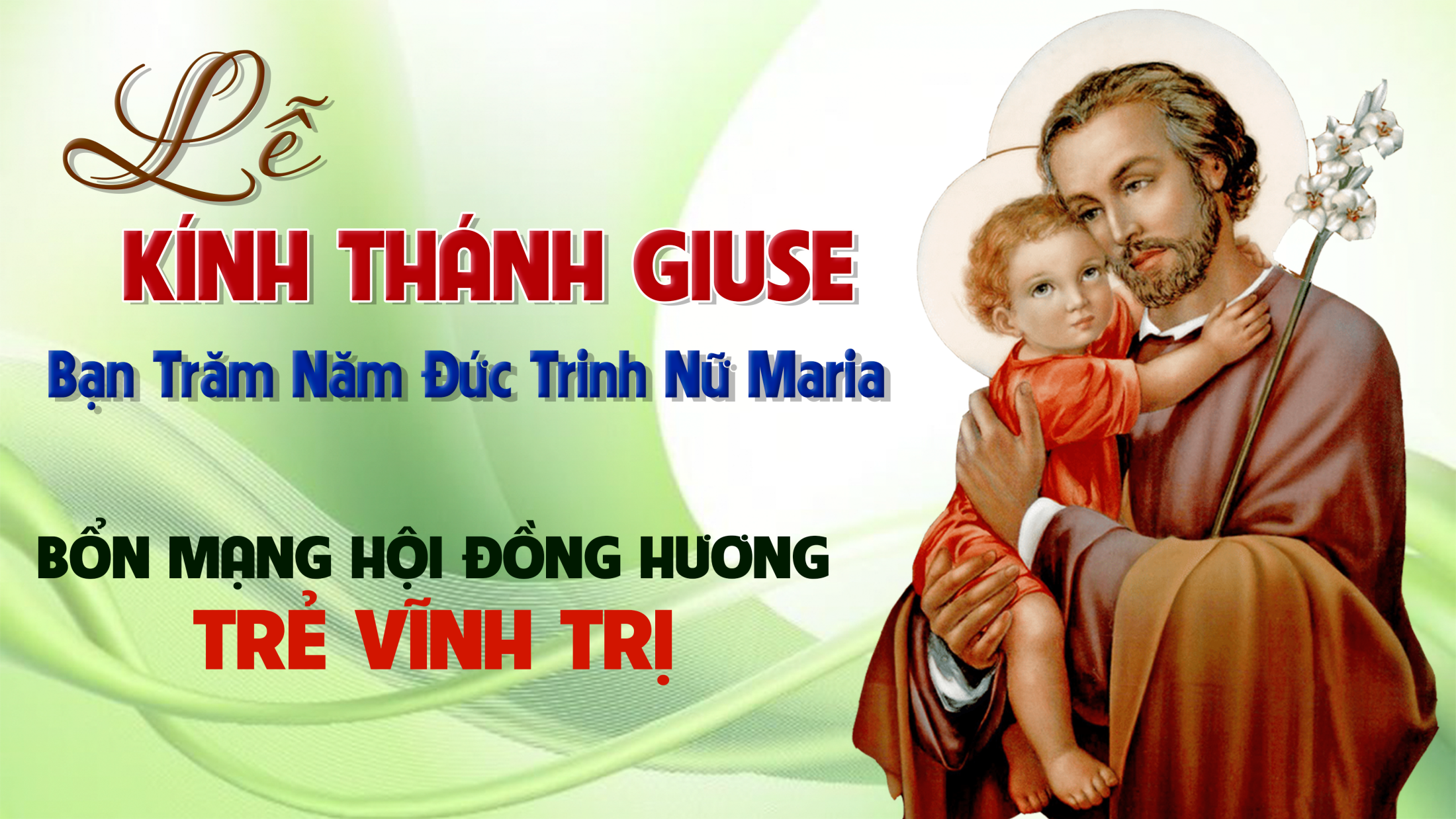 Ca Kết LễLạy Cha Thánh GiuseĐinh Công Huỳnh
Pk1: Lạy Cha Thánh Giu-se, là cha nuôi Chúa Giê-su, là bạn Đức Nữ Trinh. Người luôn sống tận tình, đắp xây một gia đình, làm thánh Gia Thất xưa. Một đời luôn tín trung, mến Chúa không hề phai.
ĐK: Hãy đến, hãy đến cùng Giu-se. Cầu Người thương phù giúp. Giữa cảnh đời tối tăm, nguyện thánh nhân đưa đường. Hãy đến, hãy đến cùng Giu-se. Nào người đang sầu khổ. Những ai hằng vững tin. Người sẽ chẳng bỏ quên.
Pk2: Lạy Cha Thánh Giu-se. Người là gương sáng chiếu soi, để trần thế dõi theo, học nhân đức khiêm nhường, sống một đời âm thầm. Miệt mài suốt sớm hôm, đời cần lao vẫn luôn sáng lên bao niềm vui.
ĐK: Hãy đến, hãy đến cùng Giu-se. Cầu Người thương phù giúp. Giữa cảnh đời tối tăm, nguyện thánh nhân đưa đường. Hãy đến, hãy đến cùng Giu-se. Nào người đang sầu khổ. Những ai hằng vững tin. Người sẽ chẳng bỏ quên.
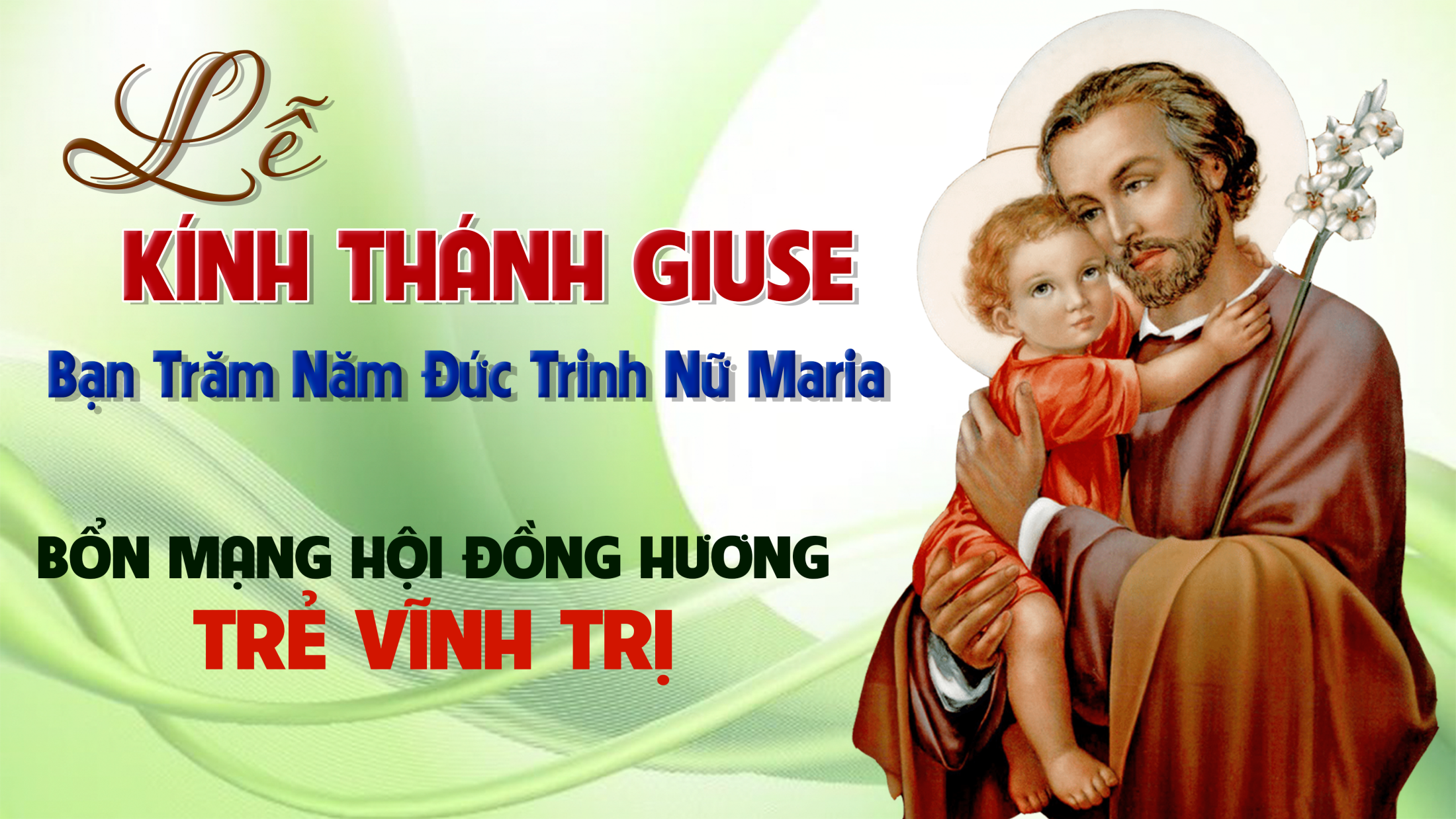